Урок геометрии в 8 классе
Методическая разработка Глушковой И.А МБОУ «СОШ №1»
г. Кирсанов, 2023г
«Считай несчастным тот день или тот час, в который ты не усвоил ничего нового и ничего не прибавил к образованию».

Ян Амос Каменский,
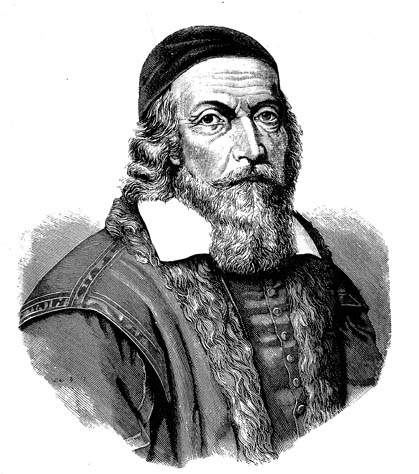 чешский педагог, писатель, общественный деятель
5).Какие многоугольники называются равновеликими?
2) Верно ли , что  площадь квадрата равна сумме сторон? Чему равна площадь квадрата?
3)Верно ли ,что 
площадь прямоугольника 
равна произведению длин  его соседних сторон?
4).Сторона прямоугольника равна 15см и образует с диагональю угол 30. Найдите площадь прямоугольника ?
6).Укажите равновеликие фигуры.
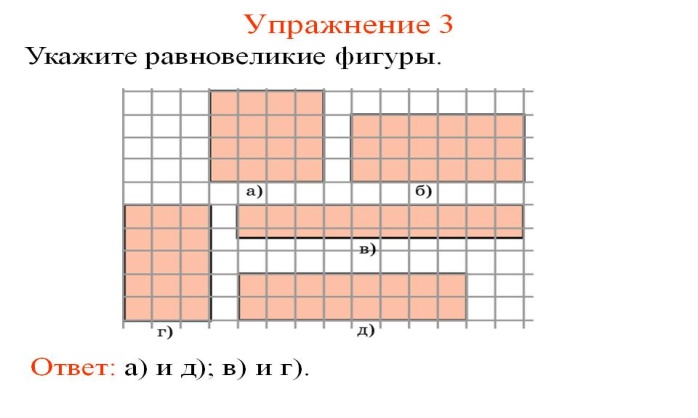 1) Что называют площадью многоугольника?
[Speaker Notes: 1)Учитель задает вопросы по порядку с 1 по 6, нажимая на номера курсором, постепенно открывается карта местности .
2) Посмотрите, снимок нашей местности, что вы можете сказать об земляных участках ,
 Какие геометрические  фигуры  можете  указать?
Земельные участки  люди обрабатывают , вспахивают, засевают семенами, сажают разные культурами, удобряют землю, используя удобрения, поэтому им нужно знать площадь участка, чтобы правильно рассчитать массу вносимых удобрений.
Давайте выясним с вами , формулу площади какой геометрической  фигуры, сегодня на уроке,  мы будем изучать .]
Из данных картинок  удалите лишнюю
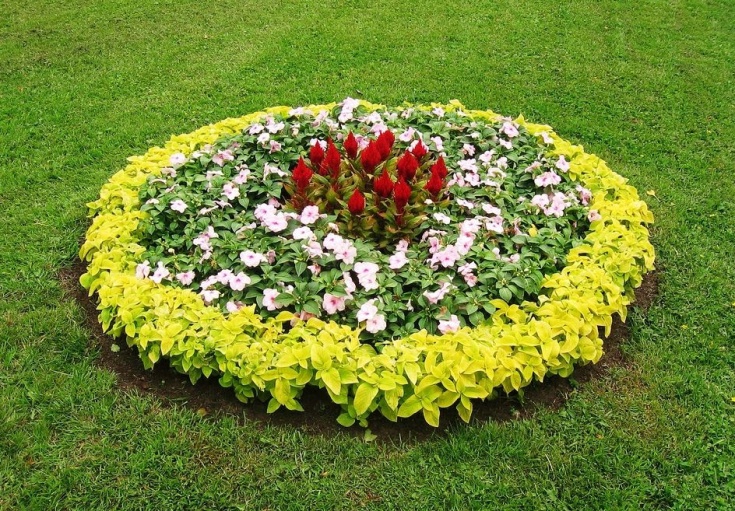 1
2
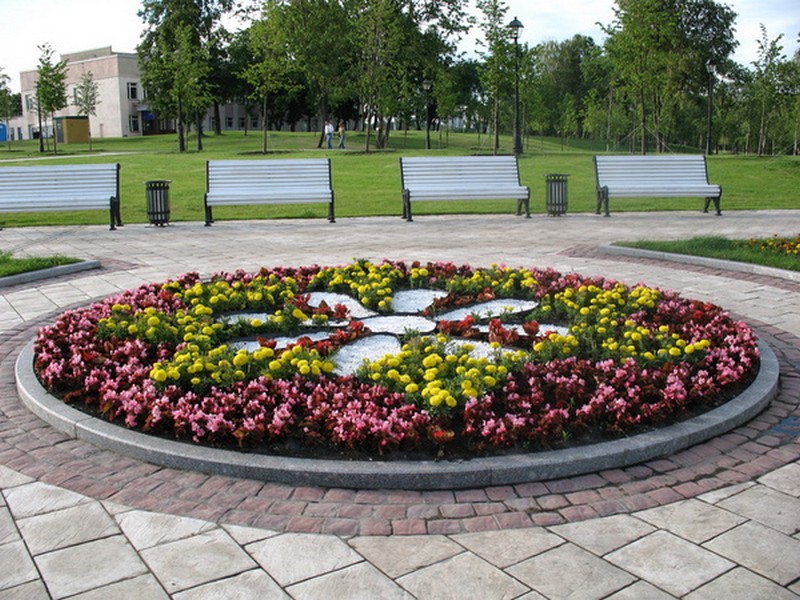 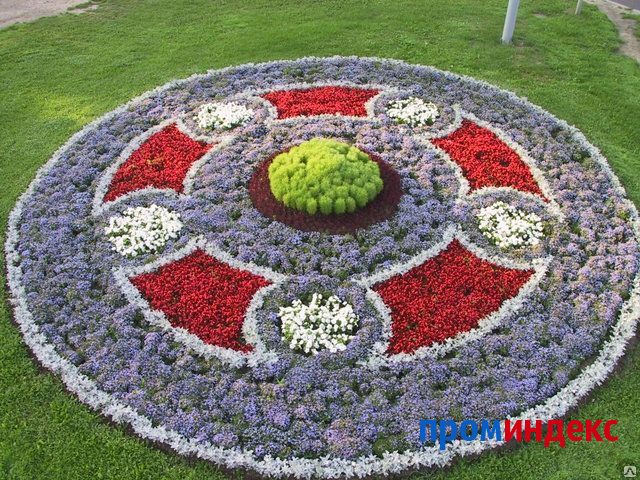 4
3
[Speaker Notes: Картинка под номером 2]
Из данных картинок удалите лишнюю
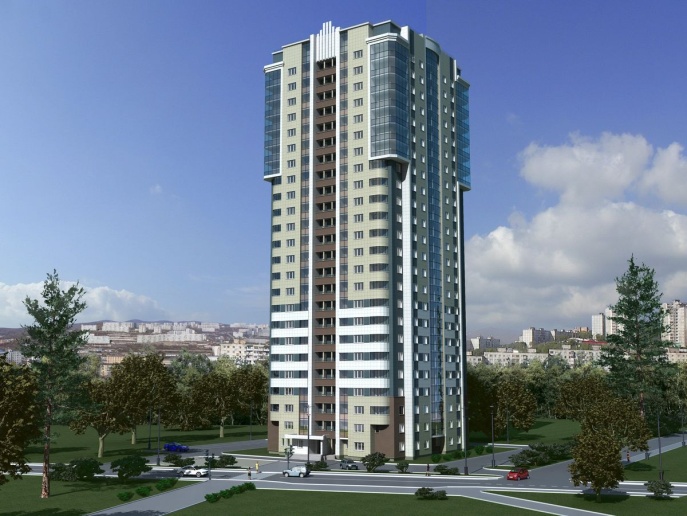 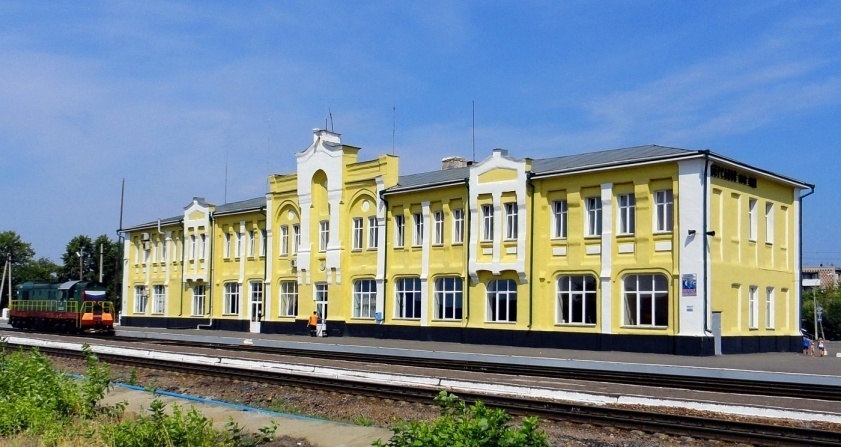 1
2
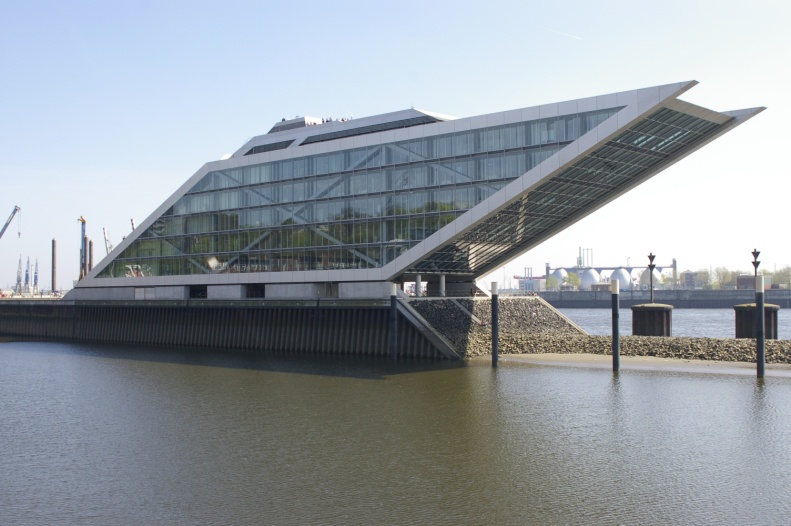 3
4
[Speaker Notes: Картинка под номером 4]
Из данных картинок  удалите лишнюю
3
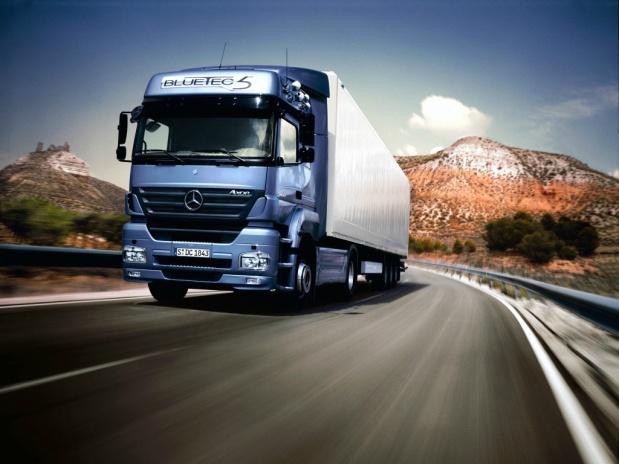 1
2
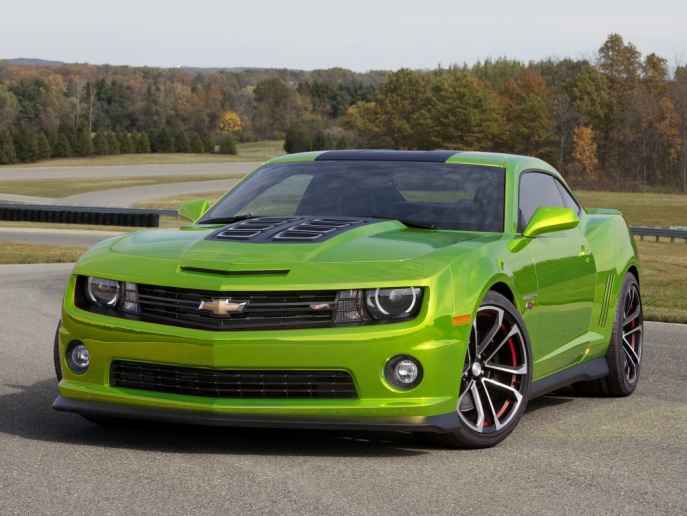 4
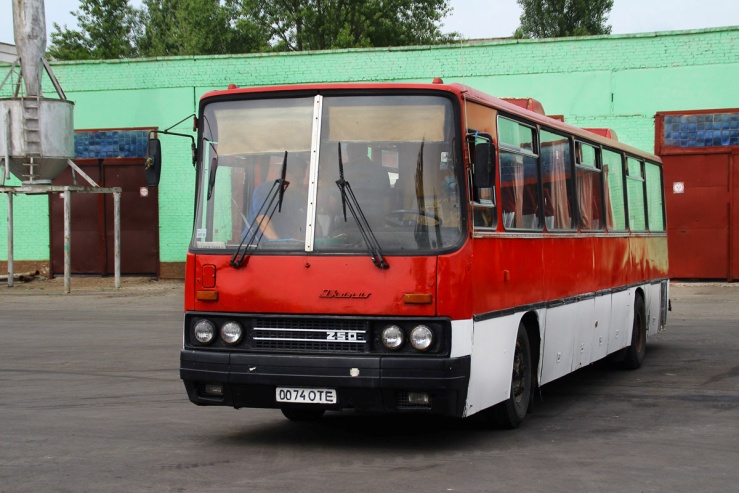 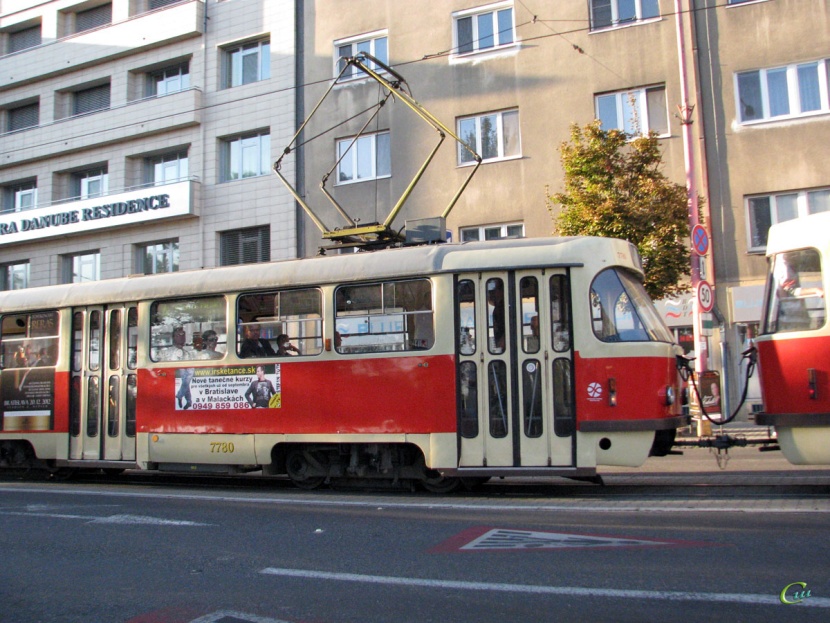 5
[Speaker Notes: Картинка под номером 4]
Из данных картинок  удалите лишнюю
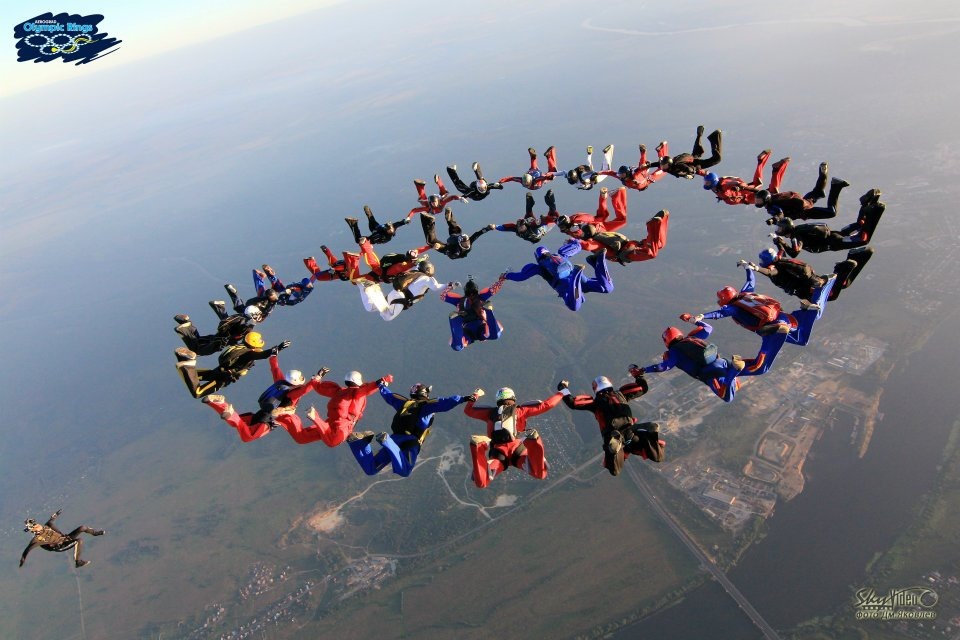 1
3
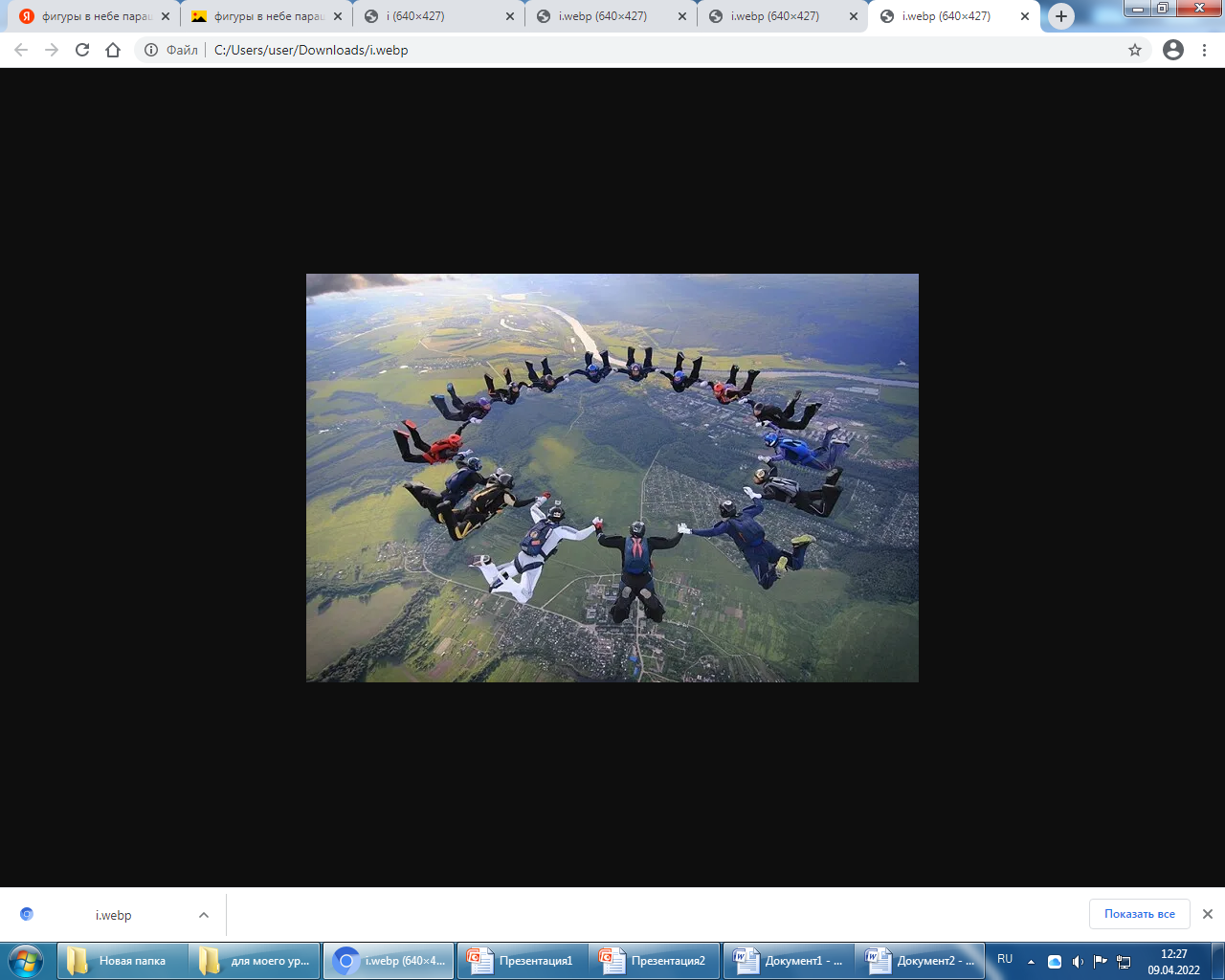 2
[Speaker Notes: Картинка под номером 3]
Из данных картинок удалите лишнюю
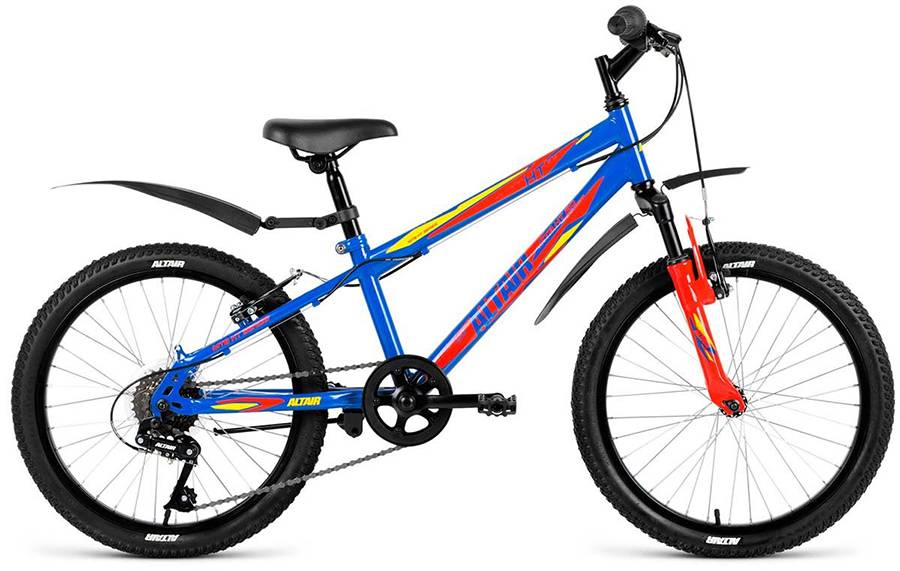 1
2
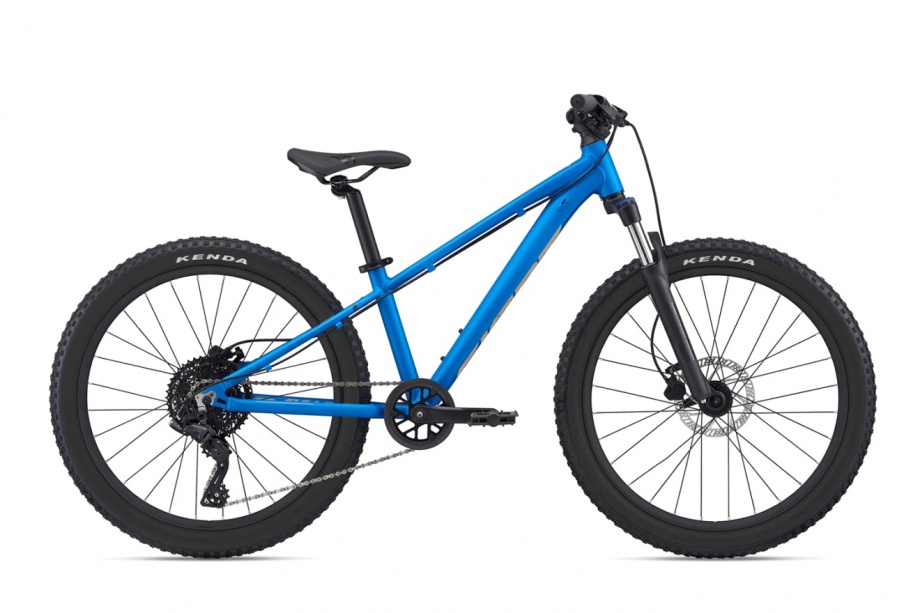 3
[Speaker Notes: Картинка под номером 2]
Какая геометрическая фигура объединяет эти картинки?
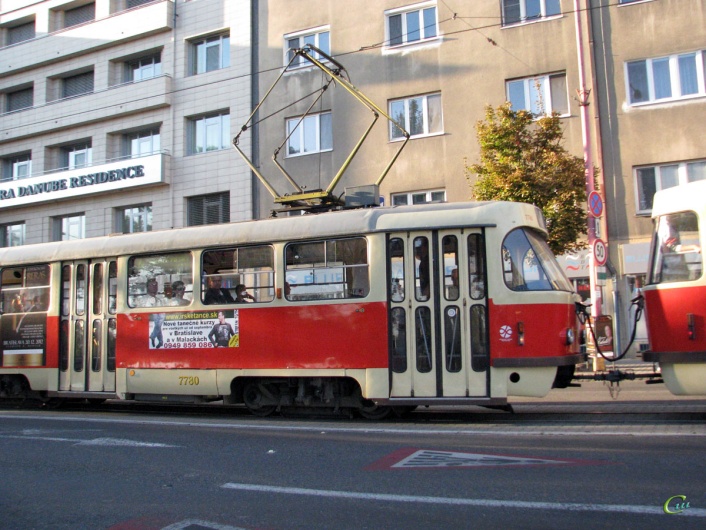 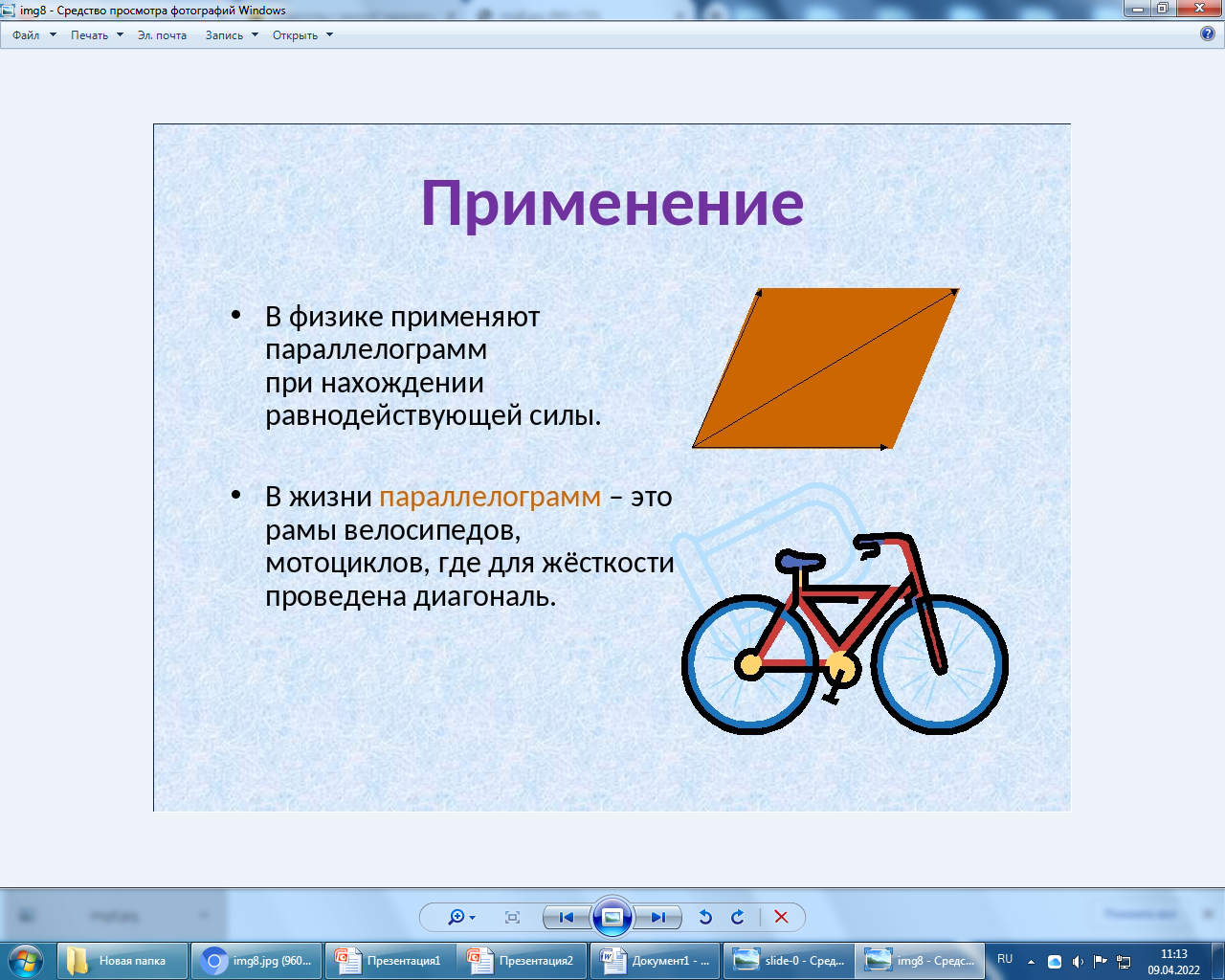 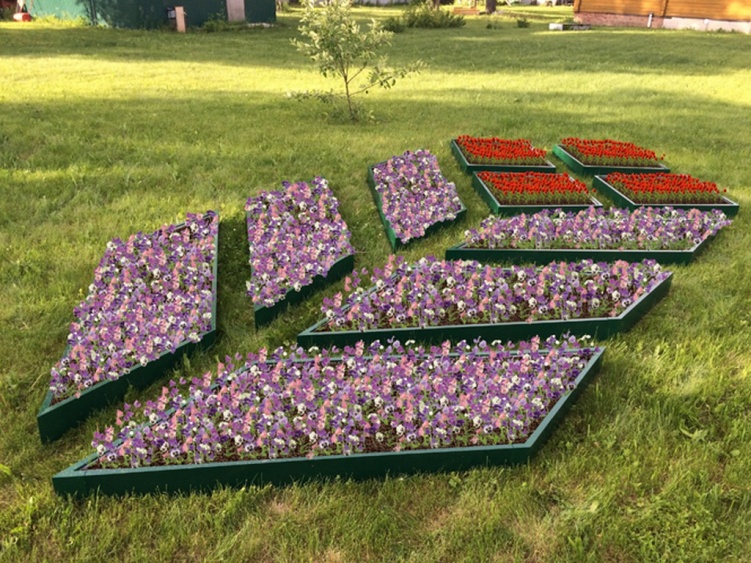 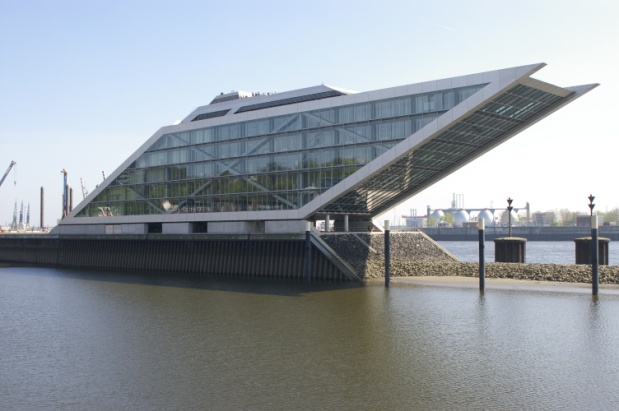 [Speaker Notes: Какая геометрическая фигура объединяет эти картинки? И какую геометрическую фигуру мы будем сегодня изучать на уроке?]
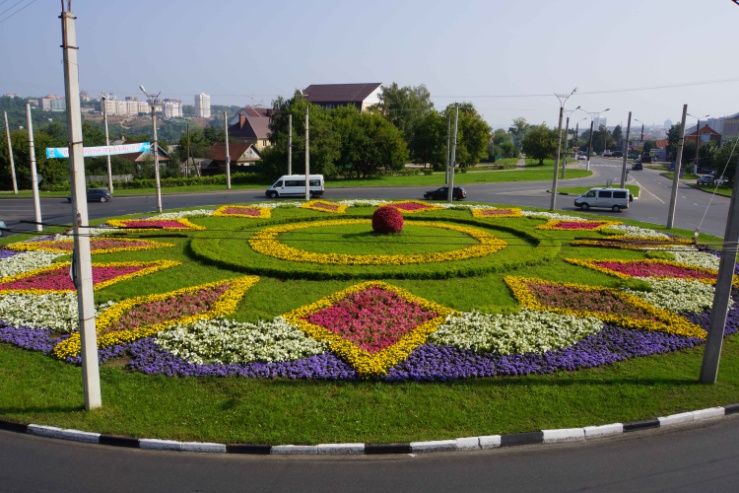 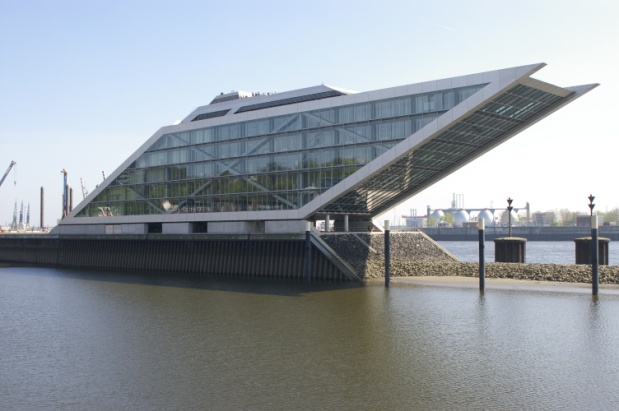 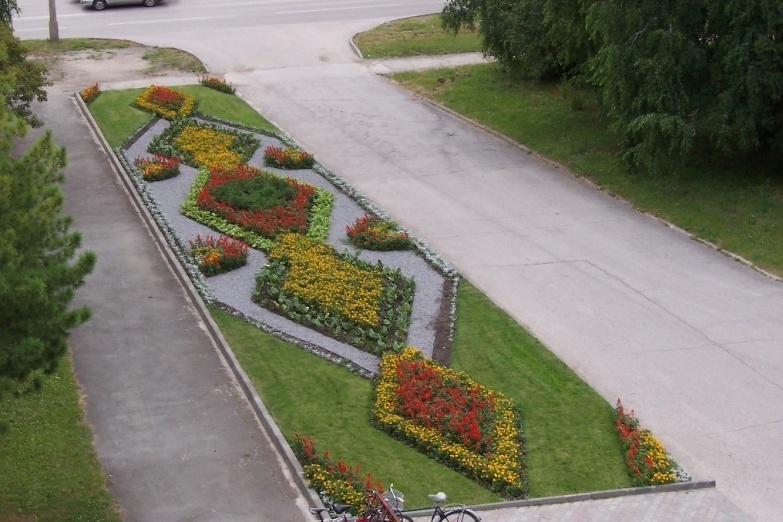 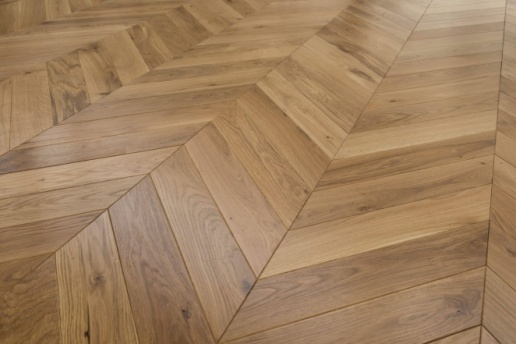 [Speaker Notes: Да, ребята , тема урока : "Площадь параллелограмма", посмотрите где мы в повседневной жизни встречаемся с этой фигурой]
число, месяц, год
Классная работа
Тема урока
Площадь 
параллелограмма
[Speaker Notes: Записываем число, классная работа]
Цель урока:
вывести формулу для нахождения площади параллелограмма и научиться решать задачи, используя эту формулу.
[Speaker Notes: Как вы думаете, какая цель урока?]
Требуется выложить пол паркетом, имеющий форму параллелограмма. Сколько необходимо закупить плиток паркета.
[Speaker Notes: Ребята, требуется выложить пол паркетом, имеющий форму параллелограмма. Сколько необходимо закупить плиток паркета? Что нужно знать для решения этой задачи? Что необходимо знать, чтобы ответить на этот вопрос?
Что необходимо знать, чтобы вычислить площадь одной плитки паркета?.]
Работа в группе.
[Speaker Notes: Выведем формулу площади параллелограмма, используя фигуры, площадь которых мы умеем вычислять. Работа в группе
У вас на столе  фигура параллелограмма и ножницы.
 
Как его разрезать, чтобы получить фигуру, площади которых вы уже знаете и можете посчитать? Как из параллелограмма получить прямоугольник?  
Вы можете отрезать часть параллелограмма и составить из полученных частей прямоугольник.
А можем ли мы вычислить площадь прямоугольника? Как мы вычислили площадь получившегося прямоугольника?
Чем являются стороны прямоугольника для параллелограмма?
Что тогда можно сказать о площади параллелограмма? Почему мы можем сделать такой вывод? Каким свойством мы воспользовались?]
Требуется выложить 
пол паркетом, имеющий форму параллелограмма. Сколько необходимо закупить плиток паркета? Если размеры комнаты 
6 м х 5 м, а плитка
имеет длину 40см  и ширину15 см.
[Speaker Notes: Можем сделать вывод, что площадь параллелограмма тоже можем вычислить по формуле площади прямоугольника, сформулируем теорему о нахождении площади параллелограмма. Площадь параллелограмма равна произведению его основания на высоту. Вернемся к условию задачи и устно ее разберем.]
Площадь параллелограмма равна произведению его основания на высоту.
N
S = AD   BM
AD  BM
BC  BM =
В
С
Докажем, что
А
M
D
SABCD =
SABM + SMBCD
= SDCN + SMBCD =
SMBCN =
20.  Если многоугольник составлен из нескольких многоугольников, то его площадь равна сумме площадей этих многоугольников.
10.  Равные многоугольники имеют равные площади.
[Speaker Notes: А теперь выводим формулу для нахождения площадь параллелограмма]
S
Р
H
K
Высоты 
параллелограмма
В
С
А
D
[Speaker Notes: Посмотрите, как правильно проводить высоту параллелограмма]
Е
АBCD - параллелограмм
Найти площадь параллелограмма.
В
С
3
А
D
5
[Speaker Notes: По готовому чертежу найти площадь параллелограмма]
К
АBCD - параллелограмм
Найти площадь параллелограмма.
В
С
7
3
А
D
K
АBCD - параллелограмм
Найти площадь параллелограмма.
6
6
В
С
2
А
D
На клетчатой бумаге с клетками 1см х1см изображена фигура. Найдите площадь в кв.см.
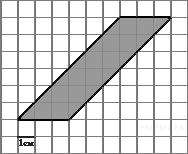 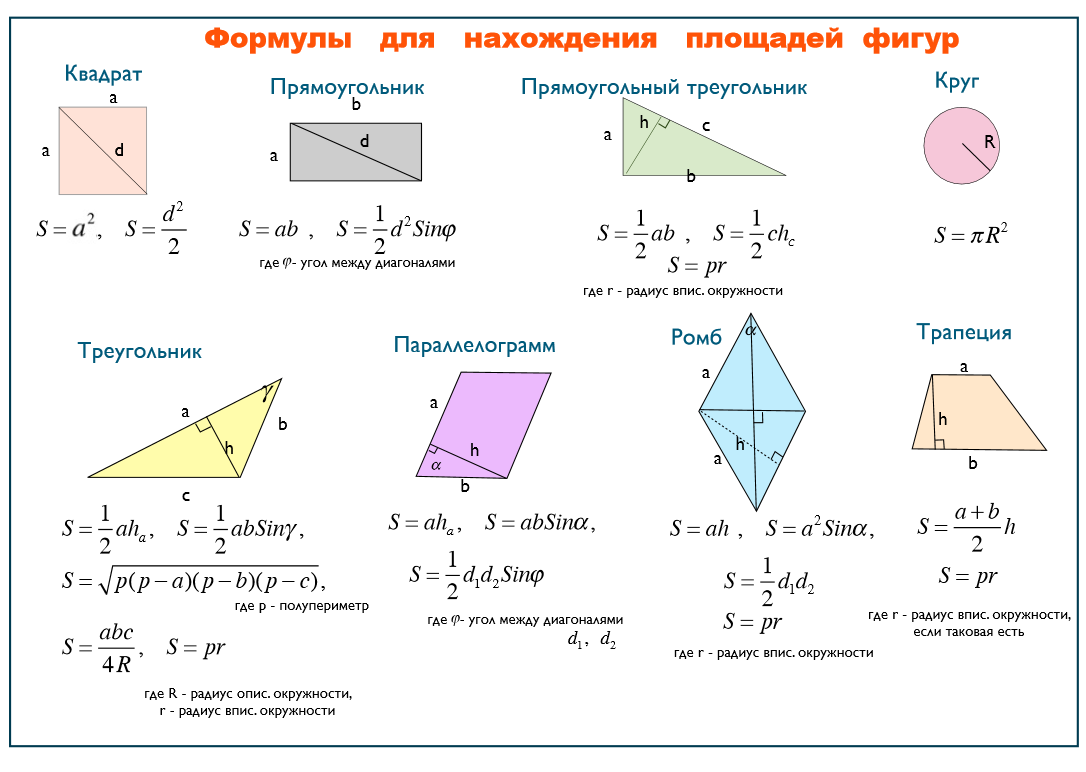 6 кл
3 кл
S = 3   6= 18
Е
АBCD - параллелограмм
Найти площадь параллелограмма.
10
В
10
С
8
4
300
А
D
АBCD – ромб
Найти площадь ромба.
Дано:
ABCD – ромб
Найти: SABCD
h
Решение:
S=AD   h
Проведём высоту h
AD=AB=6  (как стороны ромба)
A+B=1800 =>A=1800-1500=300
К
В
С
1500
Рассмотрим   AKB, K = 900, A=300 => h = AB/2  (В прямоугольном треугольнике катет, лежащий против угла в 300, равен половине гипотенузы)=> h = 6/2 = 3
S = 63 = 18
6
A
D
[Speaker Notes: 1 человек у доски]
Р
H
АBCD - параллелограмм
SABCD = 24     Найдите периметр параллелограмма, если его высоты 3 и 4.
В
С
SABCD = АD · BH
4
3
24 = AD · 3
AD = 8
8
А
D
SABCD = СD · BР
24 = СD · 4
Р - ?
СD = 6
6
[Speaker Notes: работа в парах]
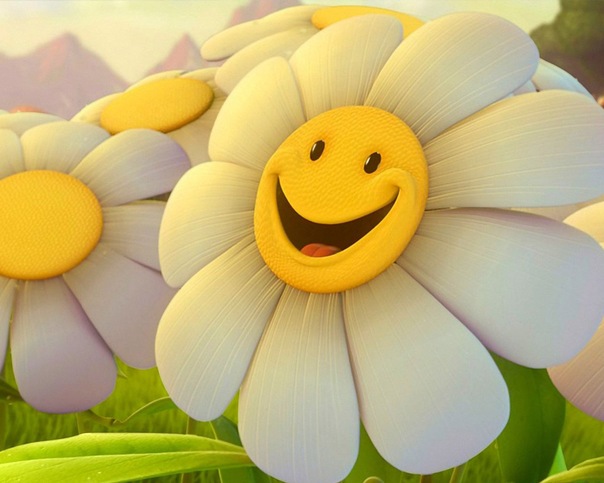 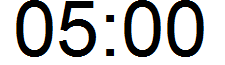 Самостоятельная работа
[Speaker Notes: Учитель раздаёт карточки с заданиями и предлагает в них выполнить самостоятельно работу на время с последующей проверкой]
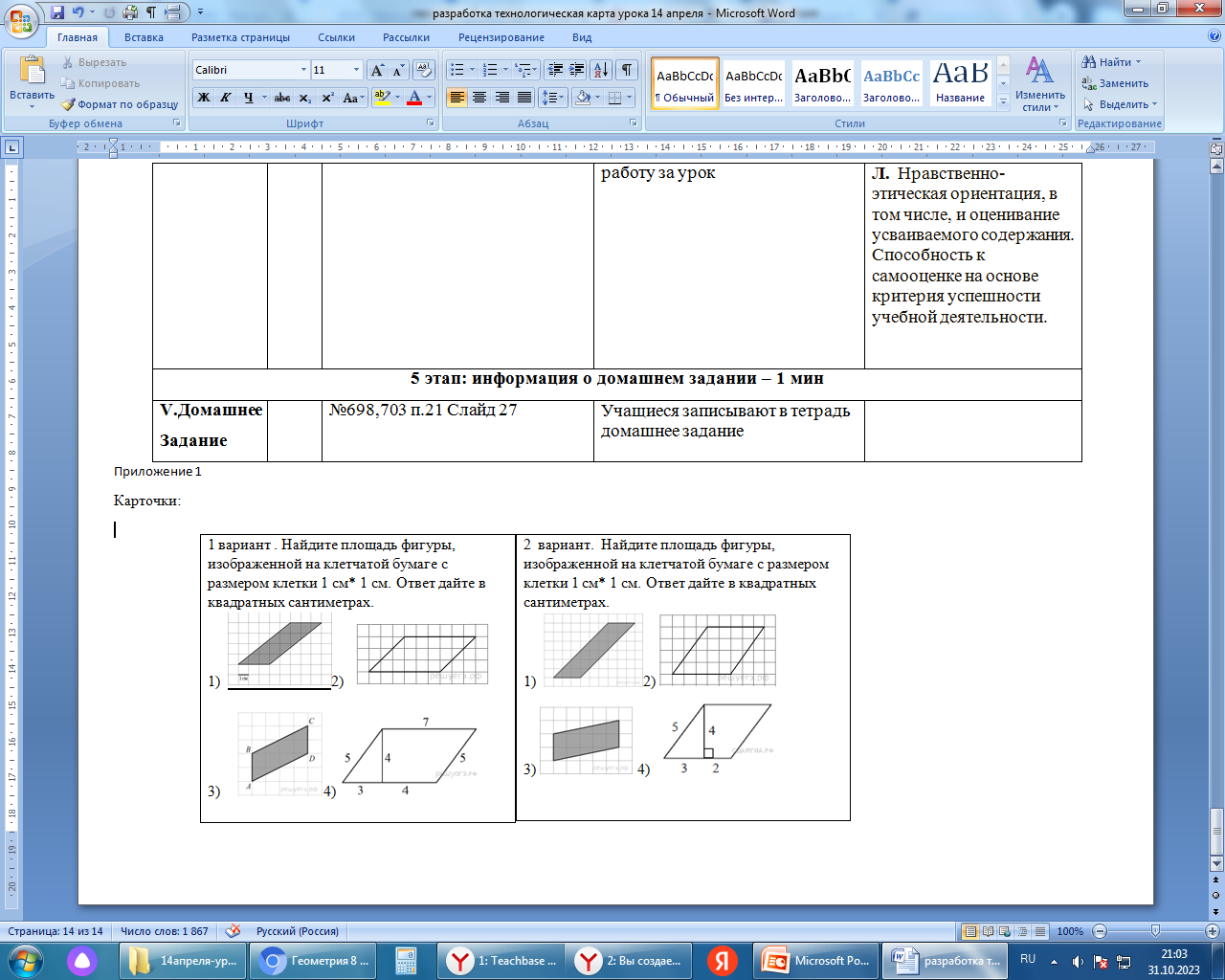 Ответы: 1) 12см2 
 2)18 см2 
 3)8см2
4)   28 см2
Ответы: 1) 18см2 
 2)20 см2 
 3)10см2
4)  20 см2
Домашнее задание:
№ 698, 703 п.21
[Speaker Notes: Учитель сообщает домашнее задание , оценки за урок]
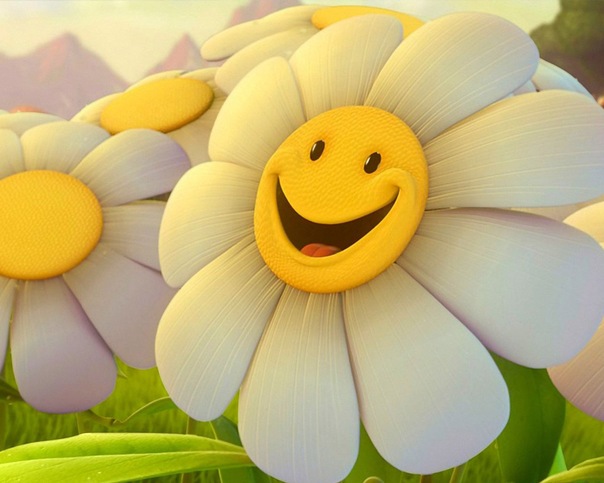 Продолжите фразы:
«Сегодня на уроке я узнал…»

«Мне было труднее всего…»

«Самым полезным для меня было…»
[Speaker Notes: Учитель проводит рефлексию урока  и благодарит за работу.]
Список  источников и литературы:
https://parketme.ru/image/cache/catalog/esse/elka/Elka-franch-oklahome-600x600.jpg паркет
автобусhttps://fb.ru/misc/i/gallery/73489/2392510.jpg https://s1.fotobus.msk.ru/photo/13/83/06/1383066.jpgмашинаhttps://i.pinimg.com/originals/df/8b/81/df8b810d6b0f03298b4c538d4b674764.jpghttps://mobimg.b-cdn.net/v3/fetch/a4/a4259215091c0167469f4c1bfa5ba157.jpegклумбаhttp://moydomik.net/uploads/posts/2017-04/1492601191_klumba-iz-mnogoletnikov-foto-2.jpghttps://kazan.promindex.ru/files/images/product/large_image/118/1175685/ustroystvo-cvetnikov_599fa6158036b.jpghttps://www.5-nt.ru/Upload/images/303600300.jpgздания https://i.archi.ru/i/207986.jpghttps://na-dache.pro/uploads/posts/2021-11/1635942689_20-na-dache-pro-p-dom-svechka-foto-22.jpghttp://static.esosedi.org/fiber/153367/fit/1400x1000/zh_d_vokzal_perron_.pngпарашютистыhttps://i.mycdn.me/i?r=AyH4iRPQ2q0otWIFepML2LxRsZdJg4h2AFUA9LiSw2F2QQhttps://a.d-cd.net/2a49bv/960.jpgвелосипедыhttps://velo-track.ru/upload/iblock/e39/e39fd09f22c5190cea60f03fc4055b11.jpeghttps://citycycle.ru/upload/product_images/331044/a060e22a126960cba35b184b4be5fc53_1320x880.jpeg Геометрия 8 класс - Мерзляк А.Г., Полонский В.Б., Якир М.С. (Москва, издательский центр «Вентана- Граф» 2018г.)